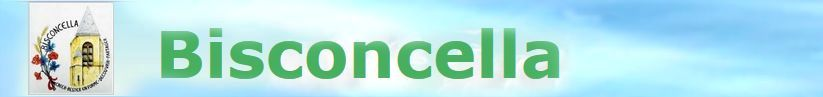 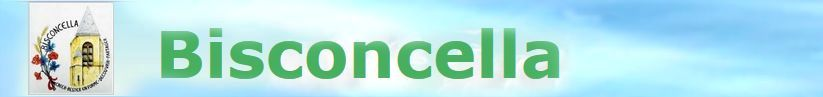 EQUIPE BUREAU/COORDINATION :
Catherine, Chantal, Nicole, Marie-Antoinette, Daniel, Joël

EQUIPE ANIMATION :
Rachel, Frédérique, Arnaud, Audrey, Claire M.,  Anaïs, Claire D., Isabelle, Dominique, Michèle
INSCRIPTION  2022-2023
INFORMATIONS SUR LE SITE
Nom  Prénom

Adresse



Tél

E-mail (majuscule)


Personne à prévenir si incident :
SORTIES
DECOUVERTES
CINEMA
THEATRE
CONTACTS

  Pour le chi gong consultez : www.shenlin.fr

  Pour ma méditation/mémoire :www.le-sage.fr

  Pour Ikebana consultez 	www.heian-kyo.com

   Pour le yoga consultez:   www.audreyfouet.com

   Pour la Biodanza  :coeurviedanse-biodanza.com
CONCERTS
COTISATIONS

25€ par famille d’Orgerus

30€ par famille des villages voisins utilisant les salles du Pré-Romain

25€ par famille utilisant les locaux de
           	Bazainville et de Montfort
VOYAGES

1 voyage en Europe : printemps 2023 Les Pouilles

1 voyage en France :  automne 2023
BISCONCELLA
                       54 rue du Bois des Aulnes
78910 ORGERUS

06 81 98 28 62
E-mail :bisconcella@sfr.fr
Web : bisconcella.fr
www.bisconcella.fr
BIEN-ÊTRE CORPOREL
ACTIVITES CREATIVES

Atelier Biscrea

Mosaïque

Méditation

Cultiver sa mémoire

Art et thérapie

Atelier écriture (textuel)

Art floral Ikebana

Club de lecture
Biodanza

 Li-qong

 Qi-gong

 Renforcement musculaire – Pilates

 Yoga postural

 Hatha yoga

 Tai-chi


 Certificat médical